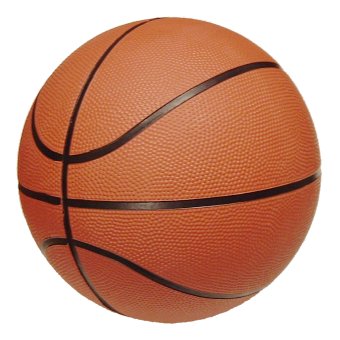 Баскетбол
Сколько игроков борются за мяч?
2 X 2 =
Сколько мячей на площадке во время игры?
5 : 1 =
Сколько цветов у российского флага?
Сколько периодов длится игра?
Сколько очков прибавляется команде за 1 забитый бросок в движении ?
Сколько игроков ты видишь?
Штрафной бросок – это …..?
Цифра « _»
Удачной игры